ТЕСТ-ИГРАпо теме «ЛЁГКАЯ АТЛЕТИКА В ШКОЛЕ»
I.	Раздел  «ПРАВИЛА БЕЗОПАСНОСТИ НА ЗАНЯТИЯХЛЁГКОЙ АТЛЕТИКОЙ»
1.	При групповом стартена короткие дистанции бежать:
А.	по дорожке, которую успел занять
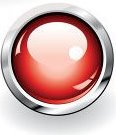 В.	по любой дорожке
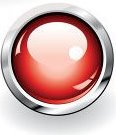 С.	только по своей дорожке
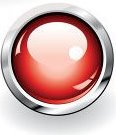 D.	за соперником, по его дорожке
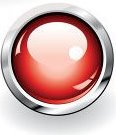 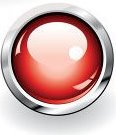 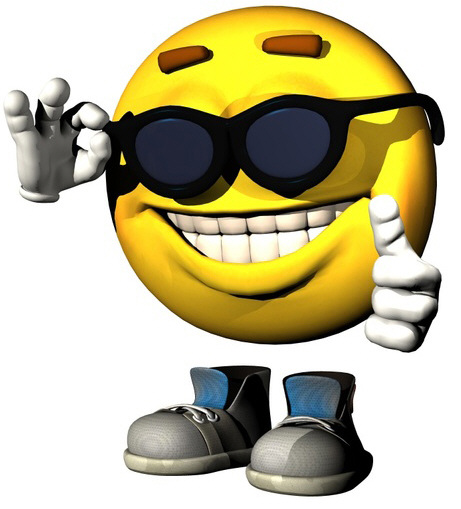 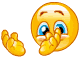 ПРАВИЛЬНО!
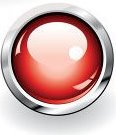 НЕПРАВИЛЬНО!
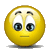 2. 	При пониженной температуреи сильном ветре время для разминки нужно:
А.	 сократить
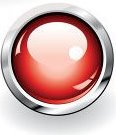 В.	 увеличить
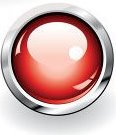 С.	уменьшить
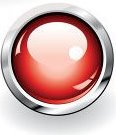 D.	 оставить таким же
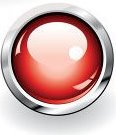 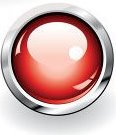 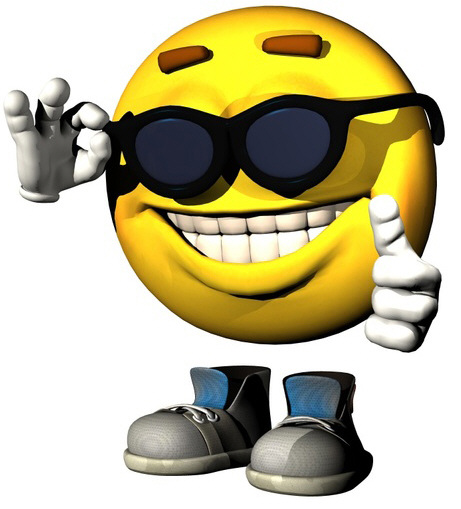 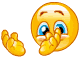 ПРАВИЛЬНО!
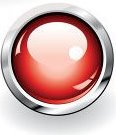 НЕПРАВИЛЬНО!
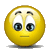 3. 	Обувь учащихся на занятиях лёгкой атлетикой должна быть:
А.	Нескользкой и на невысокой подошве
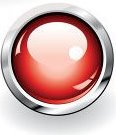 В.	Нескользкой, плотно облегающей
	ногу и не стесняющей кровообращение
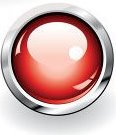 С.	Скользкой и плотно облегающей ногу
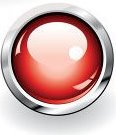 D.	 Не плотной и не стесняющей 	кровообращение стопы
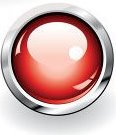 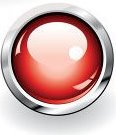 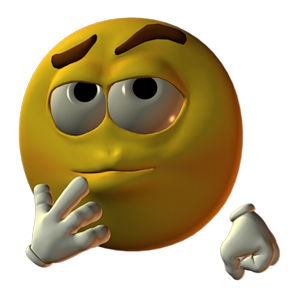 НЕТОЧНЫЙ ОТВЕТ!
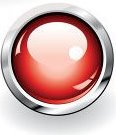 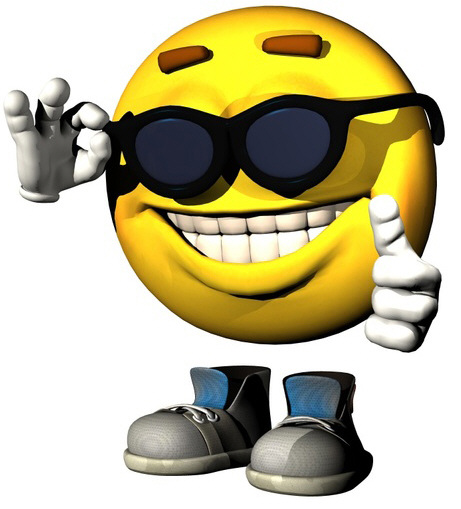 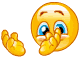 ПРАВИЛЬНО!
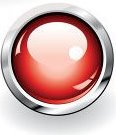 НЕПРАВИЛЬНО!
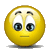 4. 	Прыжок начинать выполнять только после того:
А.	как предыдущий ученик начал 	выполнять прыжок
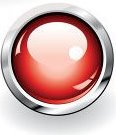 В.	как взрыхлили прыжковую яму
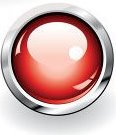 С.	как после взрыхления прыжковой ямы 	были убраны грабли
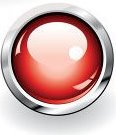 D.	как предыдущий прыгун покинул место 	приземления
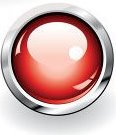 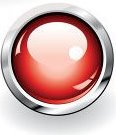 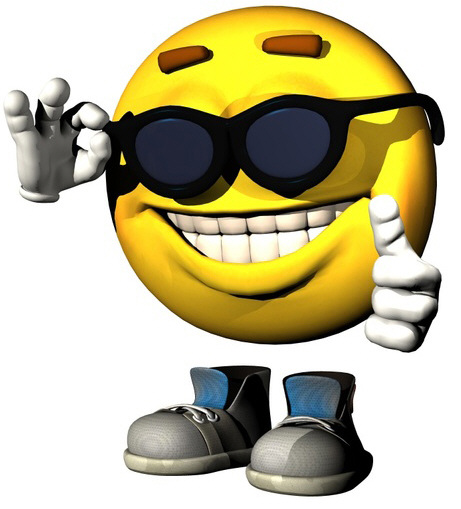 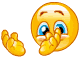 ПРАВИЛЬНО!
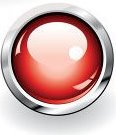 НЕПРАВИЛЬНО!
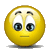 5. 	При прыжках в длину с разбега НЕЛЬЗЯ:
А.	приземляться на руки
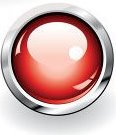 В.	приземляться на пятки
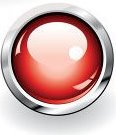 С.	приземляться на носки
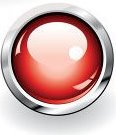 D.	Все ответы верны
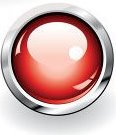 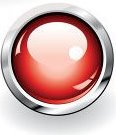 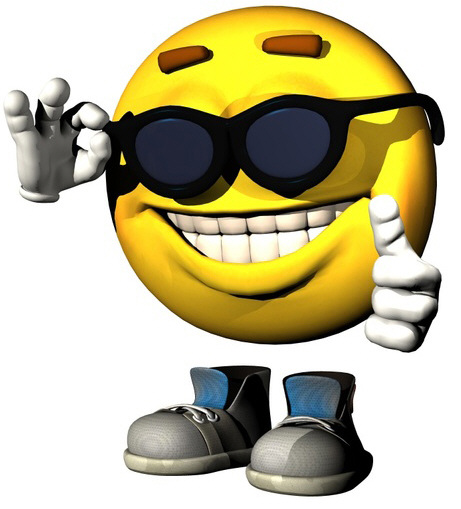 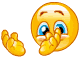 ПРАВИЛЬНО!
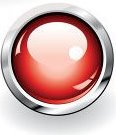 НЕПРАВИЛЬНО!
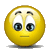 6. 	Перед метанием снарядов:
А.	посмотреть, нет ли людей в зоне 
	метания
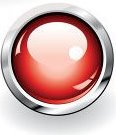 В.	проверить, на месте ли снаряды 
	для метания
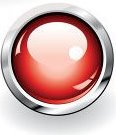 С.	посмотреть на своих соперников
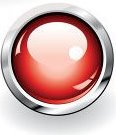 D.	посмотреть на преподавателя
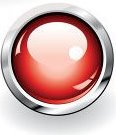 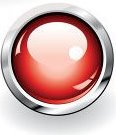 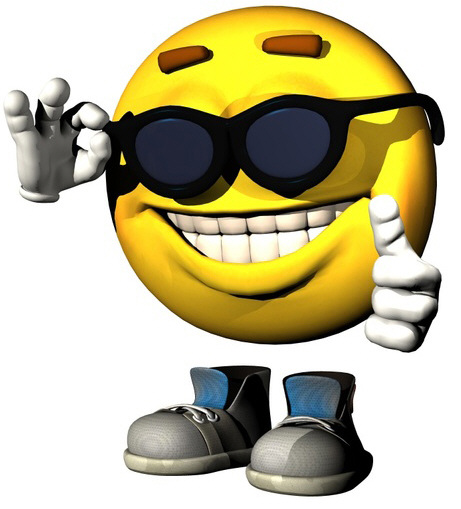 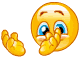 ПРАВИЛЬНО!
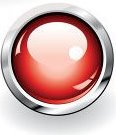 НЕПРАВИЛЬНО!
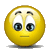 7. 	При метании снарядовНЕЛЬЗЯ:
А.	ходить за снарядами без разрешения 	учителя; подавать снаряд броском
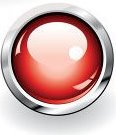 В.	смотреть в направлении метания
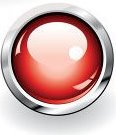 С.	оглядываться назад
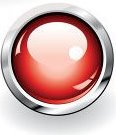 D.	Все ответы верны
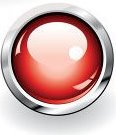 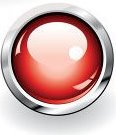 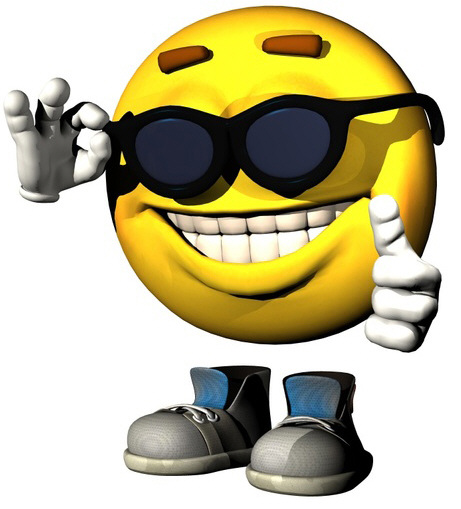 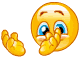 ПРАВИЛЬНО!
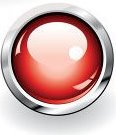 НЕПРАВИЛЬНО!
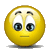 8. 	При метании снарядовНЕЛЬЗЯ:
А.	оставлять без присмотра инвентарь
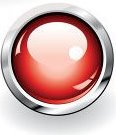 В.	производить произвольные метания
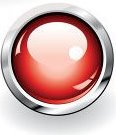 С.	пересекать зону метания
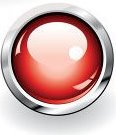 D.	Все ответы верны
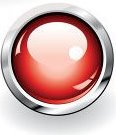 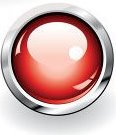 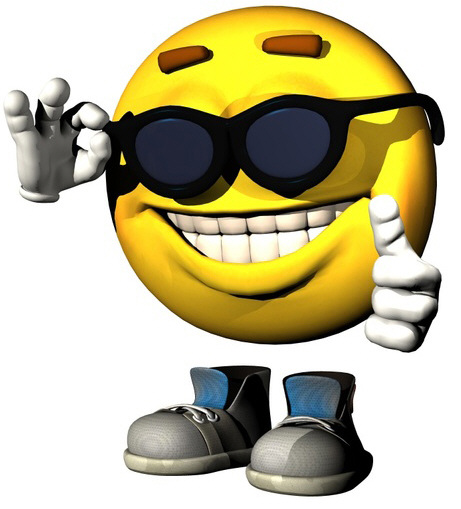 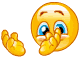 ПРАВИЛЬНО!
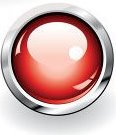 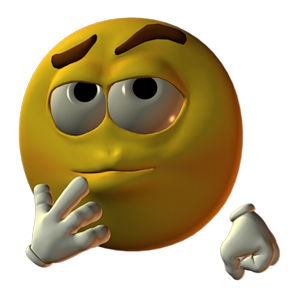 НЕТОЧНЫЙ ОТВЕТ!
II.«РАЗДЕЛЫЛЁГКОЙ АТЛЕТКИ»
9. 	Лёгкая атлетика включает в себя такие спортивные упражнения как:
А.	 Бег, ходьба, прыжки, метания
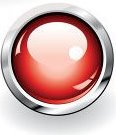 В.	 Бег с препятствиями, ходьба
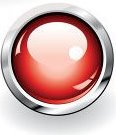 С.	Ходьба на носках и пятках, прыжки 	на 	одной и двух ногах, кросс
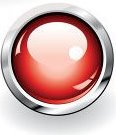 D.	 Метания в цель, стрельба, кувырки
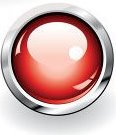 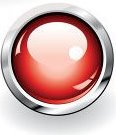 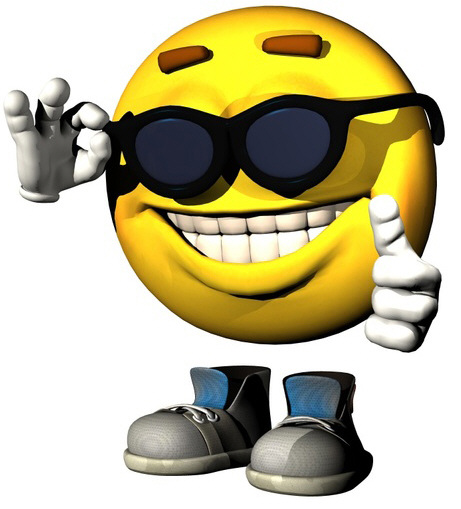 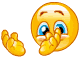 ПРАВИЛЬНО!
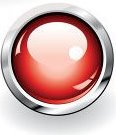 НЕПРАВИЛЬНО!
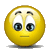 10. 		Чем отличается спортивная ходьба от бега по технике выполнения?
А.	 В беге отсутствует фаза полёта
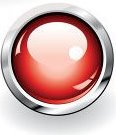 В.	 В ходьбе отсутствует фаза полёта
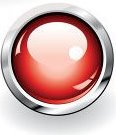 С.	В ходьбе присутствует фаза полёта
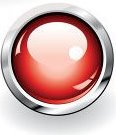 D.	 Ничем не отличаются
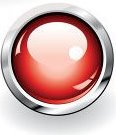 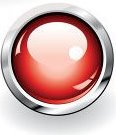 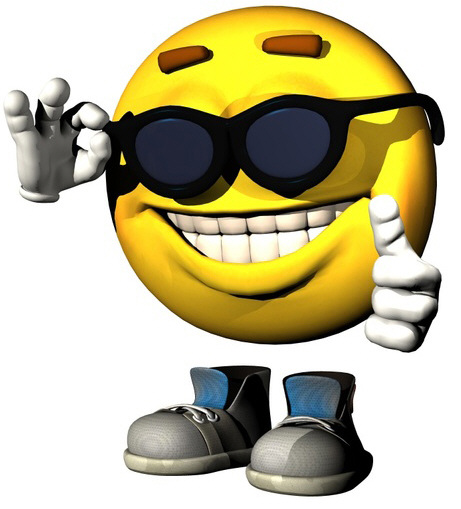 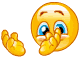 ПРАВИЛЬНО!
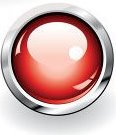 НЕПРАВИЛЬНО!
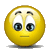 11.	 Спринт – это бегна короткие дистанции:
А.	1500м, 60м, 800м, 100м
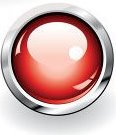 В.	30м, 60м, 100м, 400м
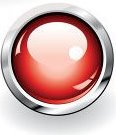 С.	100м, 600м, 800м, 1000м
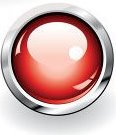 D.	1000м, 200м, 300м, 400м
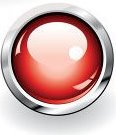 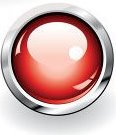 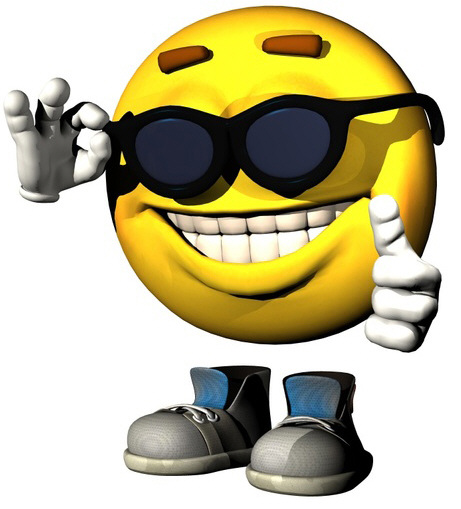 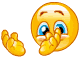 ПРАВИЛЬНО!
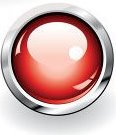 НЕПРАВИЛЬНО!
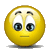 12. 		С какого старта проводится бег 100м?
А.	С высокого
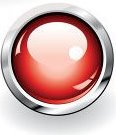 В.	С низкого
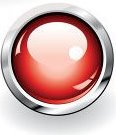 С.	Со среднего
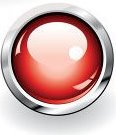 D.	Такой дистанции не существует
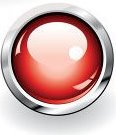 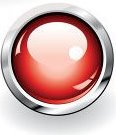 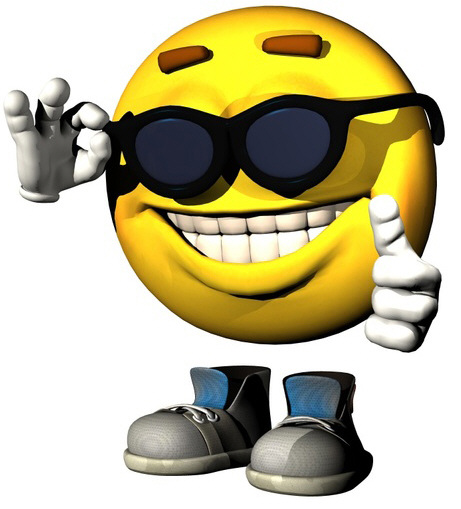 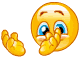 ПРАВИЛЬНО!
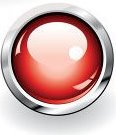 НЕПРАВИЛЬНО!
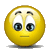 13. 		С какого старта проводится бег 800м?
А.	 С высокого
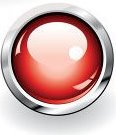 В.	 С низкого
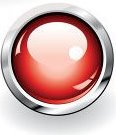 С.	Со среднего
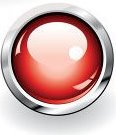 D.	 Такой дистанции не существует
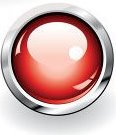 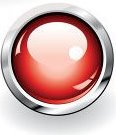 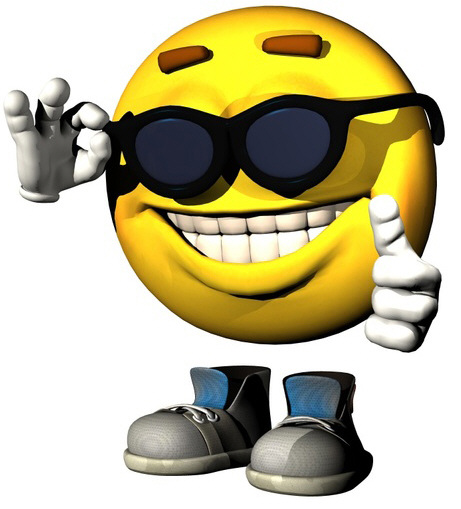 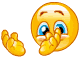 ПРАВИЛЬНО!
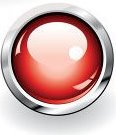 НЕПРАВИЛЬНО!
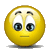 14.		Виды прыжков школьной программы:
А.  Прыжок с шестом; прыжок в высоту;
	прыжок с разбега
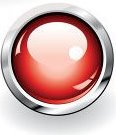 В.  Горизонтальные и вертикальные
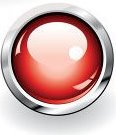 С.  Прыжок с места; прыжок в глубину; 
	прыжки в высоту
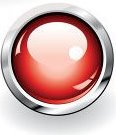 D. Прыжок с места; прыжок с разбега; 
	прыжок в высоту
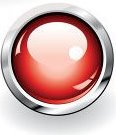 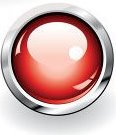 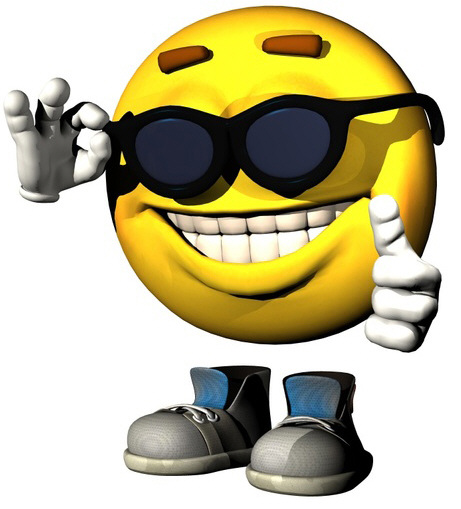 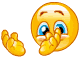 ПРАВИЛЬНО!
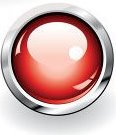 НЕПРАВИЛЬНО!
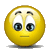 15.		Виды метаний школьной программы:
А.	Метание мяча; метание гранаты
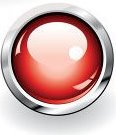 В.	Метание мяча; метание молота
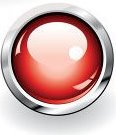 С.	Метание гранаты; толкание ядра
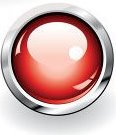 D.	Метание копья; метание диска
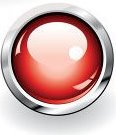 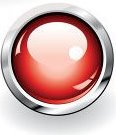 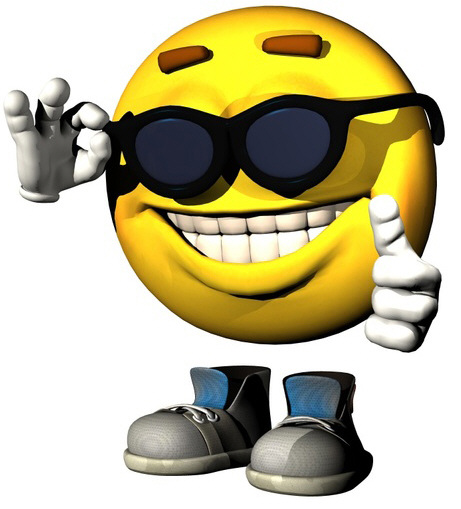 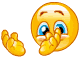 ПРАВИЛЬНО!
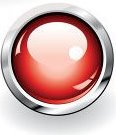 НЕПРАВИЛЬНО!
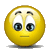 III.«ЗОЖ»
16. 		Занятия лёгкой атлетикой благоприятно влияет на организм:
А.	 Увеличиваются глаза, губы, уши
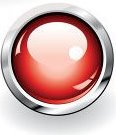 В.	 Удлиняются ноги, руки, ногти
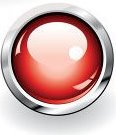 С.	Улучшается работа сердечно-сосудистой   	и  дыхательной систем организма
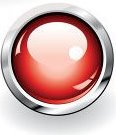 D.	 Все ответы верны
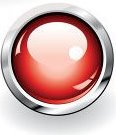 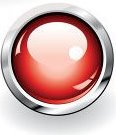 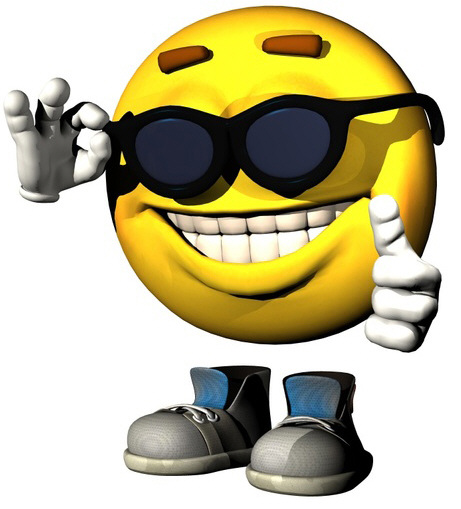 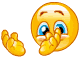 ПРАВИЛЬНО!
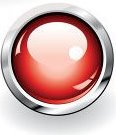 НЕПРАВИЛЬНО!
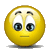 17. 		Занятия лёгкой атлетикой развивают физические качества человека:
А.	 Скорость, объём, высоту, длину
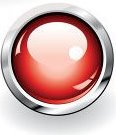 В.	Быстроту, силу, ловкость, выносливость
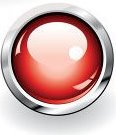 С.	 Быстроту, ширину, рост, вес
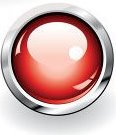 D.	 Все ответы верны
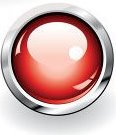 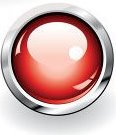 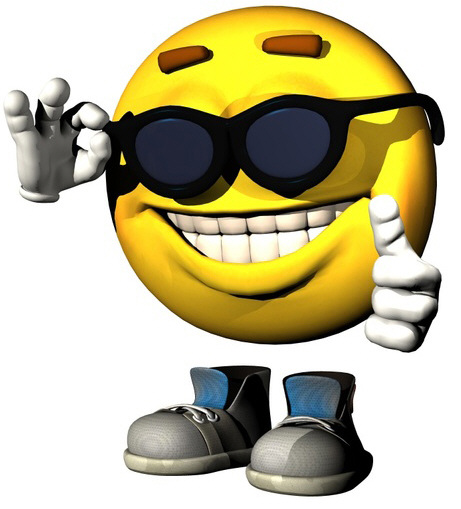 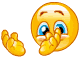 ПРАВИЛЬНО!
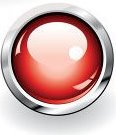 НЕПРАВИЛЬНО!
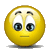 IV.
«Олимпийцы  России»
18. 	Известная российская спортсменка – Олимпийская чемпионка, чемпионка мира, рекордсменка мира в прыжках с шестом:
А.	 Елена Исинбаева
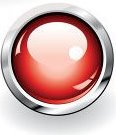 В.	 Татьяна Лебедева
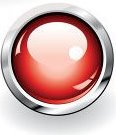 С.	Ольга Слесаренко
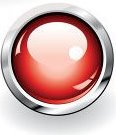 D.	 Светлана Феофанова
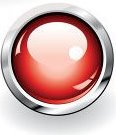 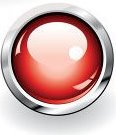 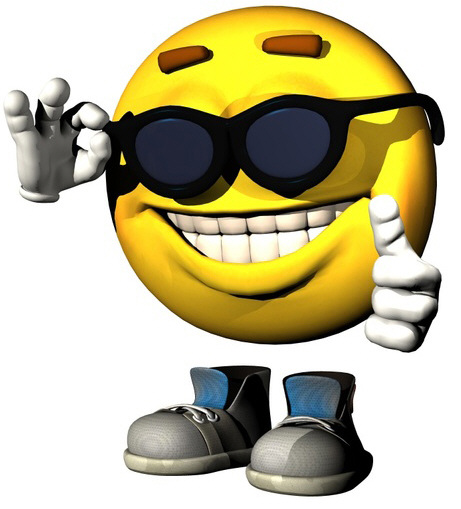 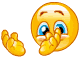 ПРАВИЛЬНО!
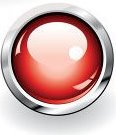 НЕПРАВИЛЬНО!
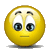 Кто выиграл?
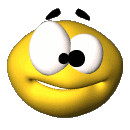